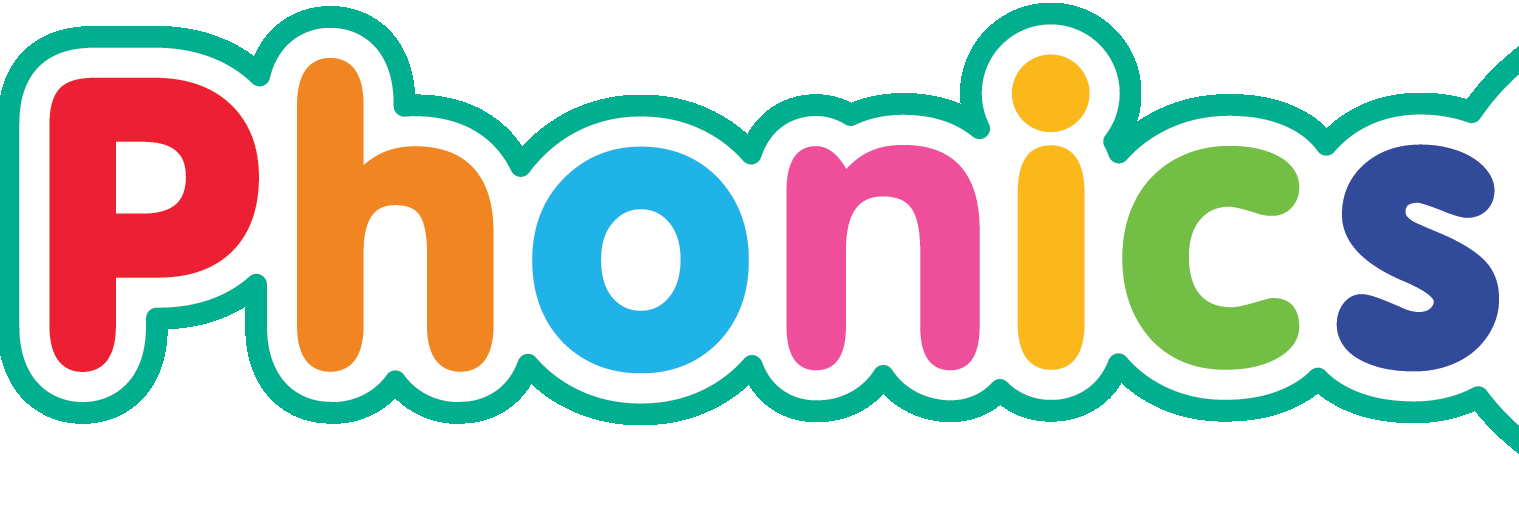 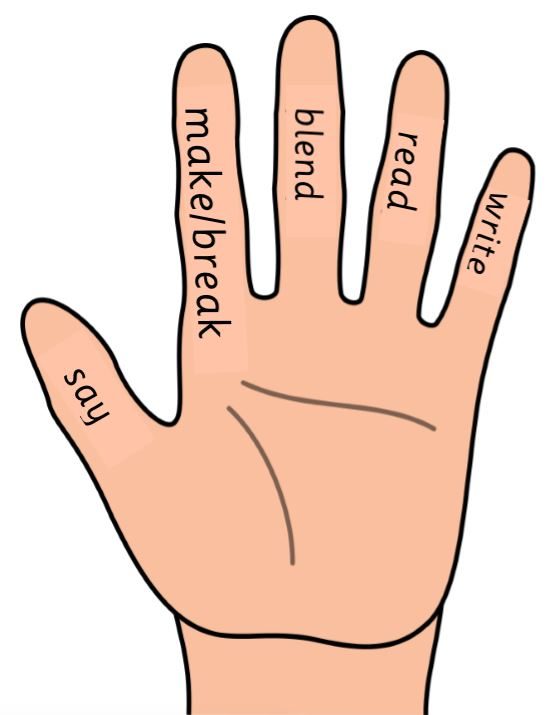 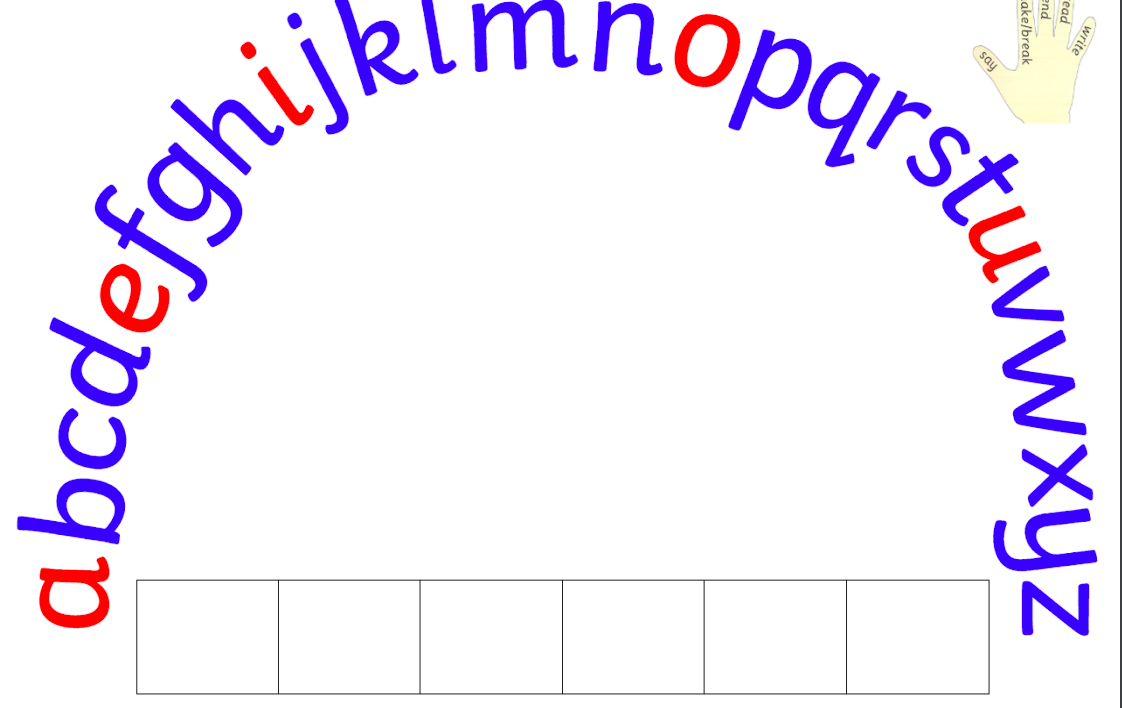 You will need…
White board and pen

Magnetic alphabet letters
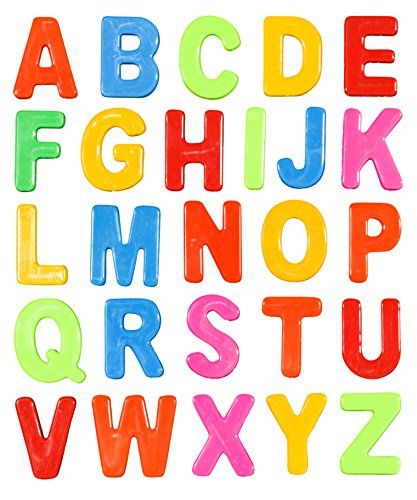 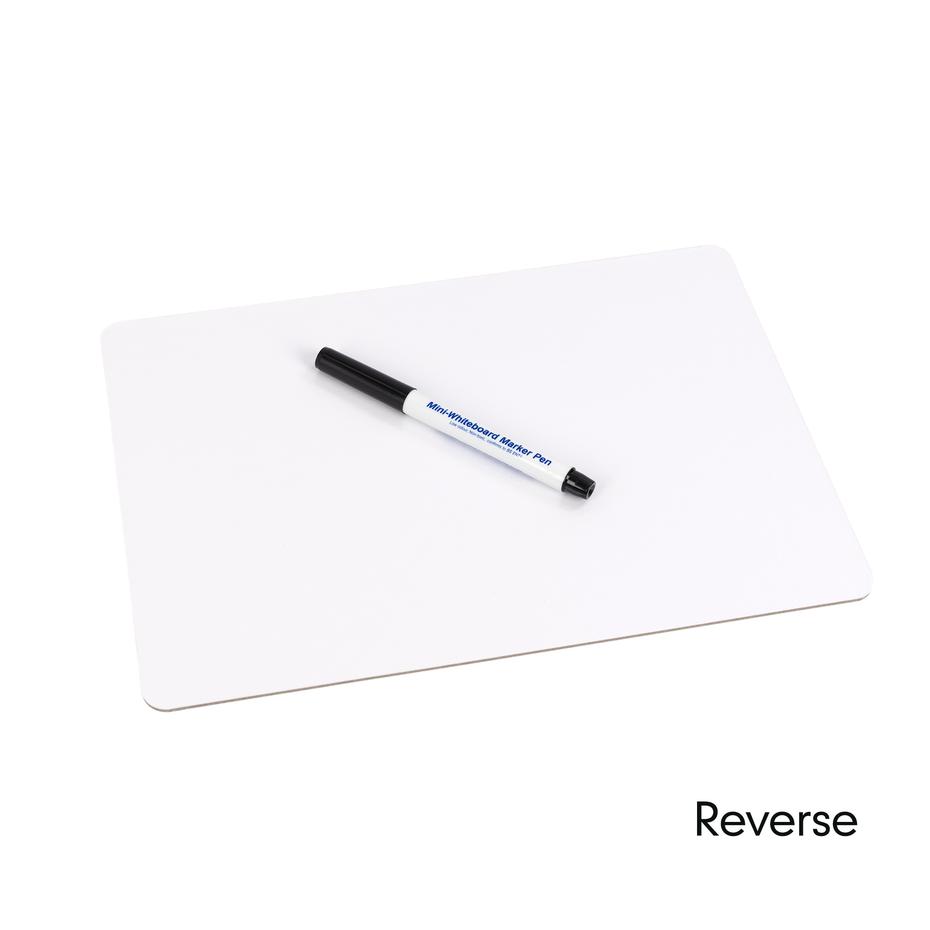 Let’s sing our alphabet song!
Can you remember which letters are vowels?
New sound
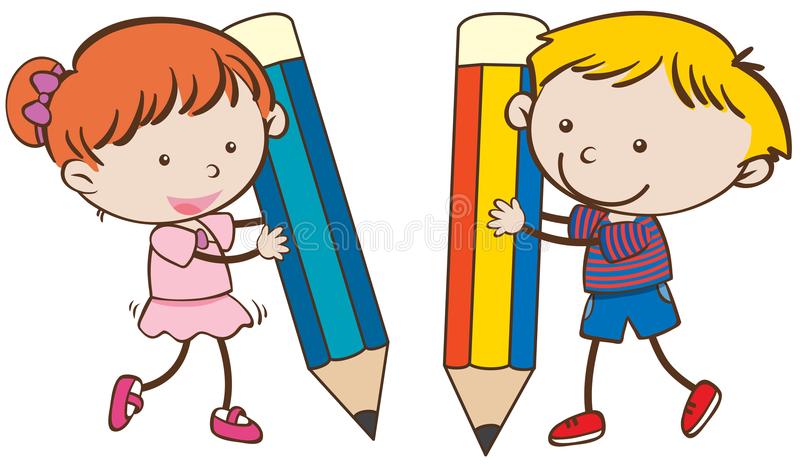 ch
We are learning to say and  read the ‘ch’ phoneme.
Geraldine the Giraffe
Word Building
Now have a go at building some words on your own.

chat			much
			
Can you think of any words with ‘ch’ phoneme?